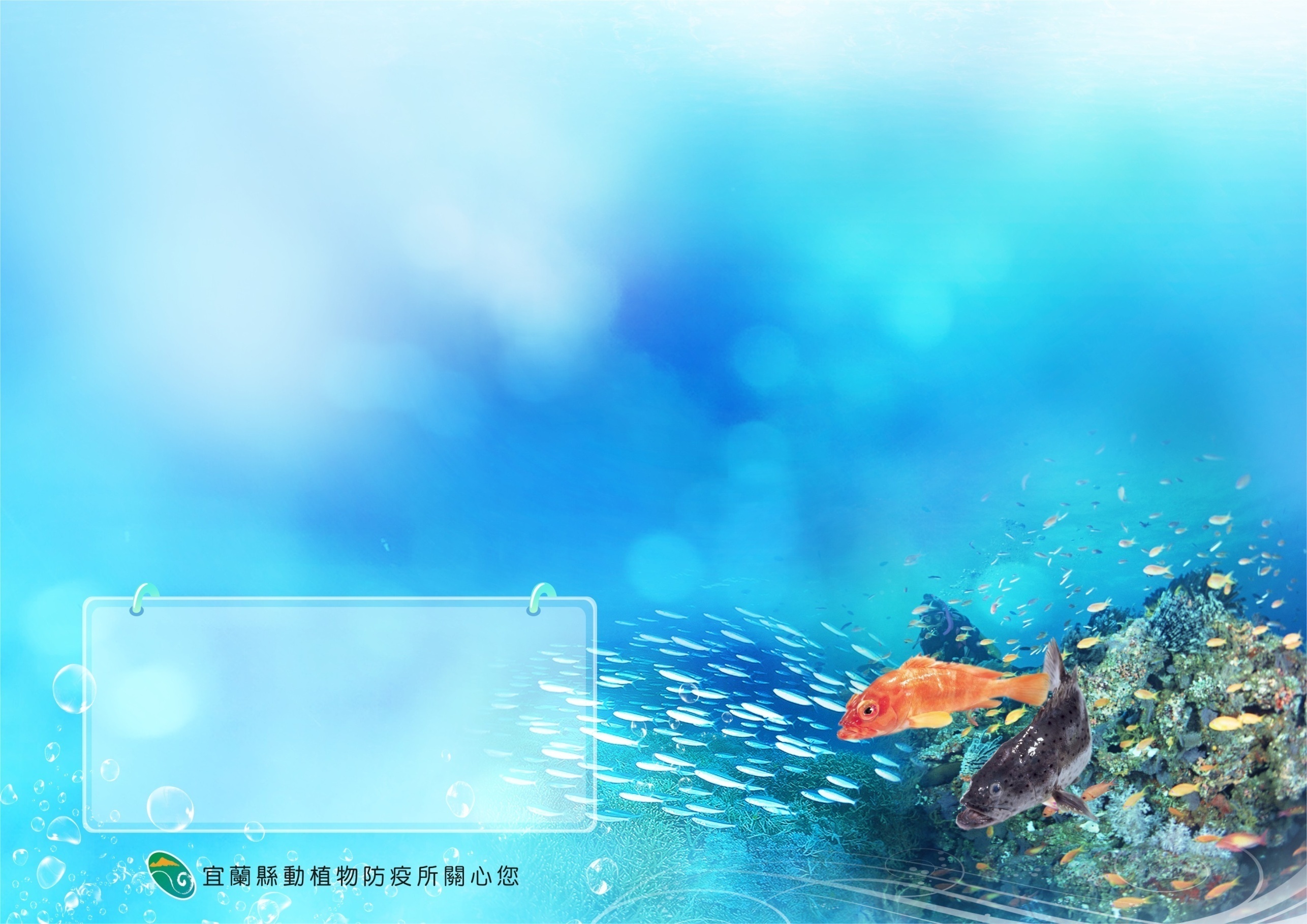 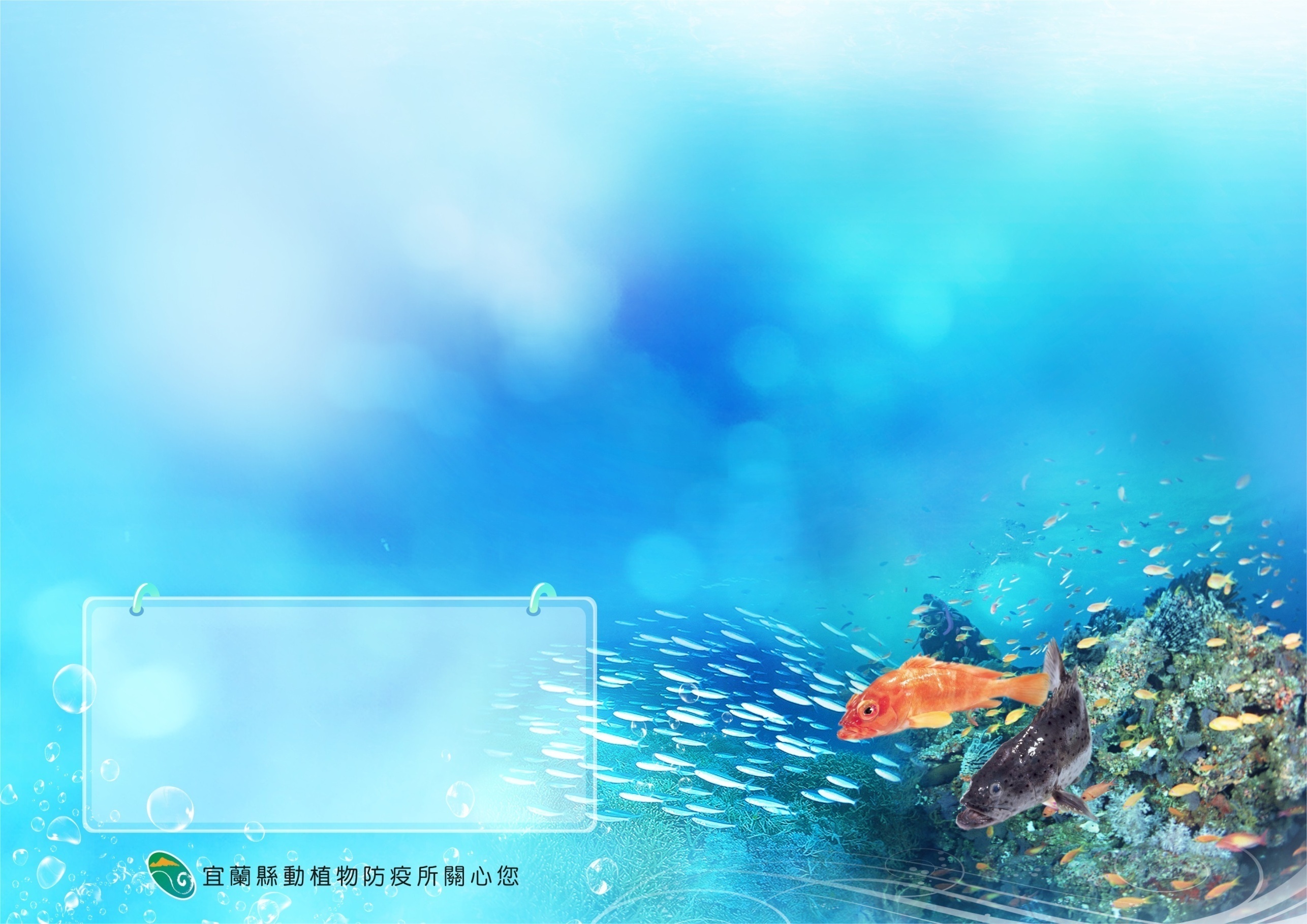 石斑魚為熱帶、亞熱帶魚類，不耐寒，當水溫下降至15℃以下時則停止攝食靜止不動，由於此時魚體抵抗力差，最忌驚動且易患病。如需水質檢測及疾病檢診服務，請洽本所。電話：03-9602350